Figure 3. Brain regions showing significant activities for EEI. For coronal and axial sections, right is right and left ...
Cereb Cortex, Volume 18, Issue 1, January 2008, Pages 104–113, https://doi.org/10.1093/cercor/bhm035
The content of this slide may be subject to copyright: please see the slide notes for details.
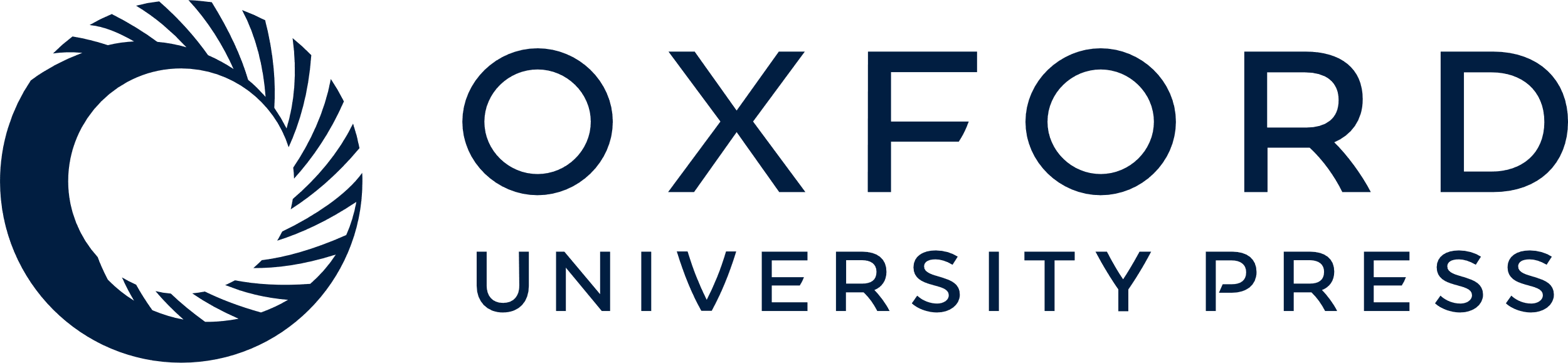 [Speaker Notes: Figure 3. Brain regions showing significant activities for EEI. For coronal and axial sections, right is right and left is left.


Unless provided in the caption above, the following copyright applies to the content of this slide: © The Author 2007. Published by Oxford University Press. All rights reserved. For permissions, please e-mail: journals.permissions@oxfordjournals.org]